Интерактивные задания
Чистякова Марина Николаевна
Найди лишнее
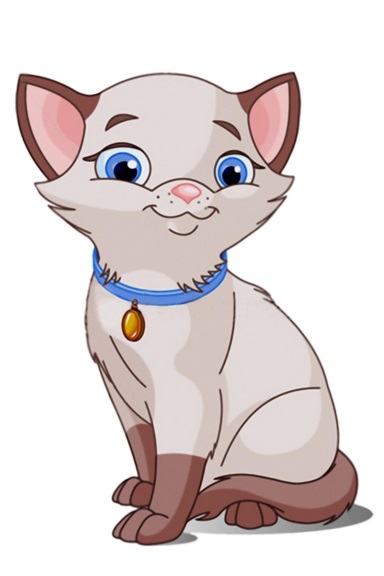 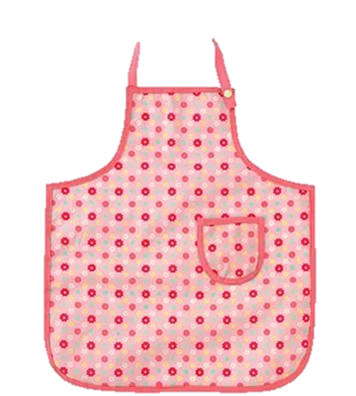 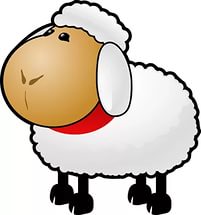 Выбери из множества
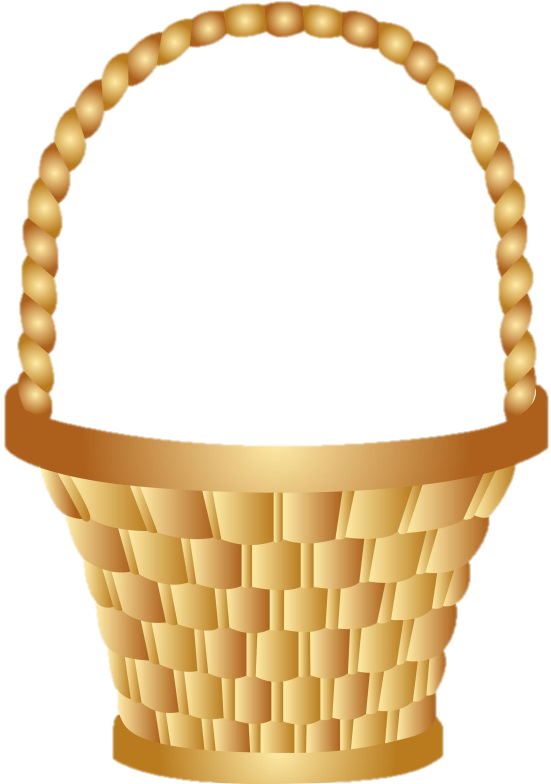 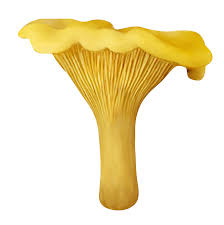 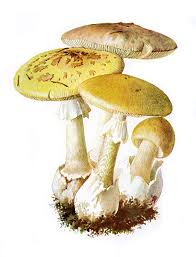 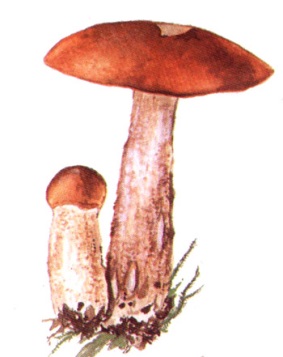 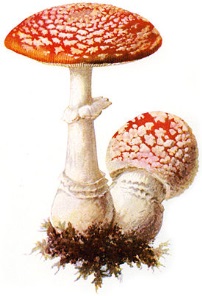 Интерактивное задание
Чистикова Марина Николаевна
Найди лишние
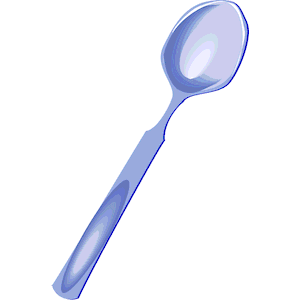 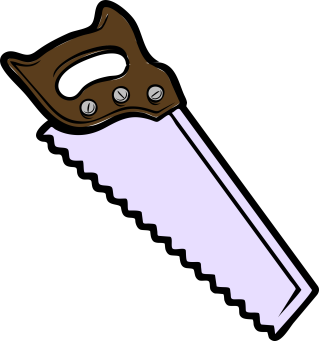 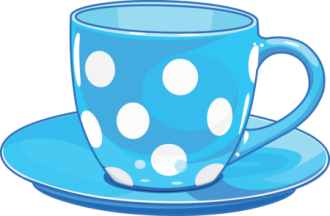 Выбери из множества
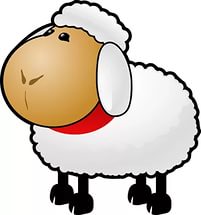 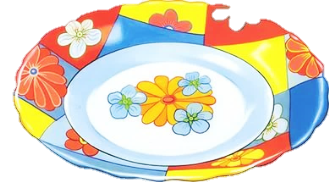 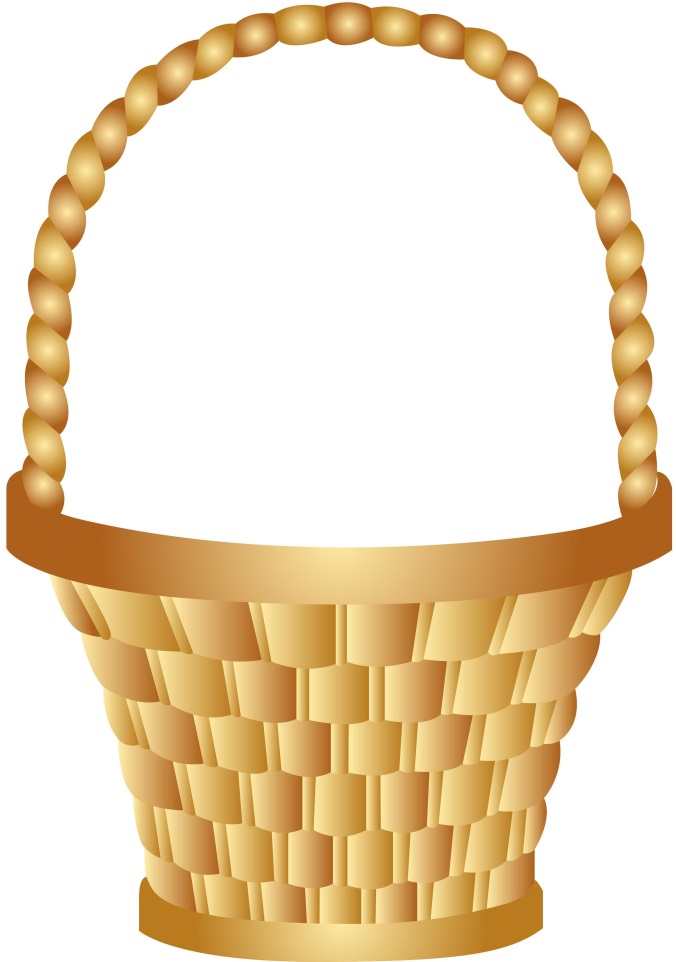 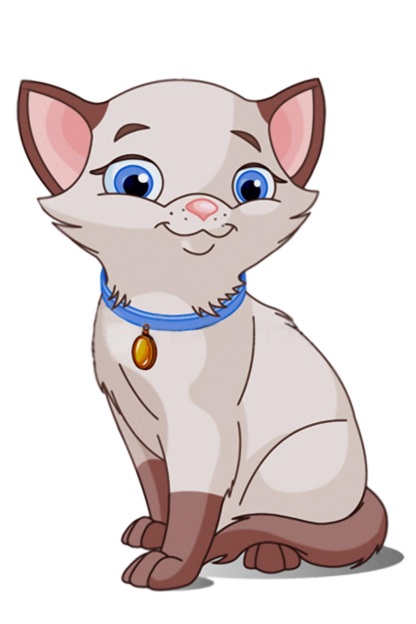 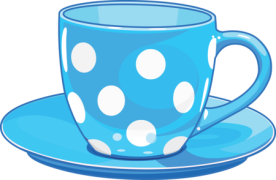